Fallopian Tubes
Receive the _

provide a _

Empty into the uterus via the isthmus

Expand distally around the ovary forming the _

The ampulla ends in the funnel-shaped, ciliated infundibulum containing fingerlike projections called fimbriae
Uterine Tubes
The uterine tubes have __________________________________ with the ovaries and the ovulated oocyte is cast into the _

Beating __________________________ on the fimbriae create currents to carry the oocyte into the uterine tube
Uterine Tubes
The oocyte is carried toward the uterus by _

Nonciliated cells keep the oocyte and the _
Uterus
Hollow, thick-walled organ 
located in the pelvis ___________________________________________      and posterosuperior to the bladder
 
major portion of the uterus
 
rounded region superior to the entrance of the uterine tubes
 
narrowed region between the body and cervix
Uterus
narrow _______________________________ which projects into the vagina inferiorly
Cervical canal
cavity of the cervix that communicates with:
The vagina via the _
The uterine body via the _

Cervical glands ________________________________________ that covers the external os and ______________________________________________ except during midcycle
Uterine Wall
three layers
  
outermost serous layer
the visceral peritoneum
 
middle layer
smooth muscle 
 
mucosal lining of the uterine cavity
Endometrium
Has numerous uterine glands that change in length as the endometrial thickness changes

 
Undergoes cyclic changes in response to ovarian hormones
Is shed during _

 
Forms a new functionalis after menstruation ends
Does not respond to ovarian hormones
Uterine Vascular Supply
Uterine arteries 
arise from _
ascend the sides of the uterus and send branches into the uterine wall

 
branches of the uterine arteries in the myometrium that give rise to radial branches
Uterine Vascular Supply
Radial branches 
descend into the endometrium and give off:

______________________________________ to the stratum functionalis

______________________________________ to the stratum basalis
Uterine Vascular Supply
__________________________________________________________________________ causes the functionalis to shed during menstruation
Vagina
Thin-walled tube 

between the _

The urethra is embedded in the anterior wall

Provides a passageway for birth, menstrual flow, and is the organ of copulation
Vagina
Wall consists of three coats: 
fibroelastic adventitia
smooth muscle muscularis, 
stratified squamous mucosa 

______________________________  near the _______________________________________  forms an incomplete partition called the _

Vaginal _ 
upper end of the vagina surrounding the cervix
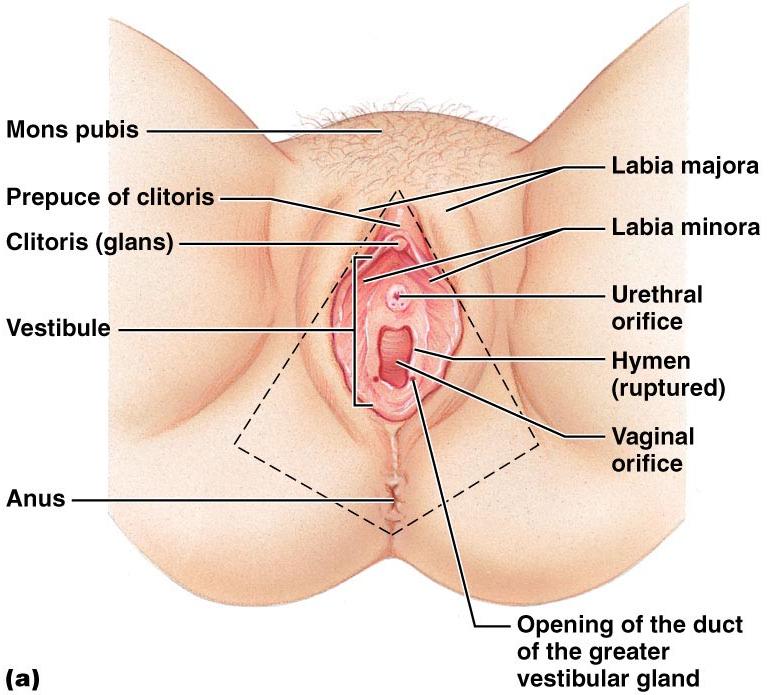 Vagina
Female External Genitalia: Deep
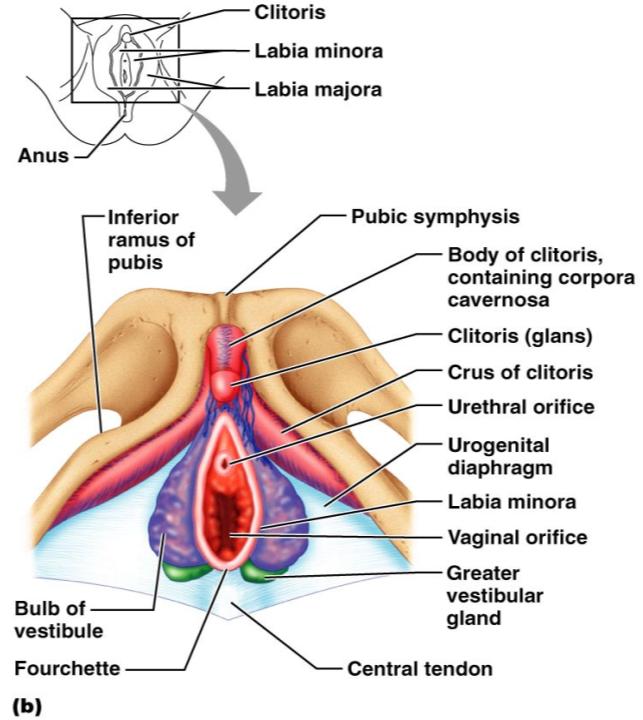 Figure 27.16b
External Genitalia: Vulva
_______________________________:  Lies external to the vagina and includes 
 
Labia
 
Vestibular structures
External Genitalia: Vulva
Mons pubis 
round, __________________________________ overlying the _

Labia _
elongated, hair-covered, _
homologous to the _
External Genitalia: Vulva
Labia _
__________________________________  skin folds lying within the labia majora
homologous to the _

Greater _
Pea-size glands flanking the vagina 
Homologous to _
Keep the vestibule _
External Genitalia: Vulva (Pudendum)
Clitoris (______________________________)
 
exposed portion is the _

 
Diamond-shaped region between the pubic arch and coccyx 
Bordered by the _______________________________________ laterally
Mammary Glands
Modified _____________________________ consisting of 15-25 lobes that radiate around and open at the nipple 

 
pigmented skin surrounding the nipple

____________________________________ attach the breast to underlying muscle fascia
Mammary Glands
Lobes contain ____________________________________ that _________________________________ in lactating women

Compound alveolar glands pass milk to _____________________________________, which open to the outside
Structure of Lactating Mammary Glands
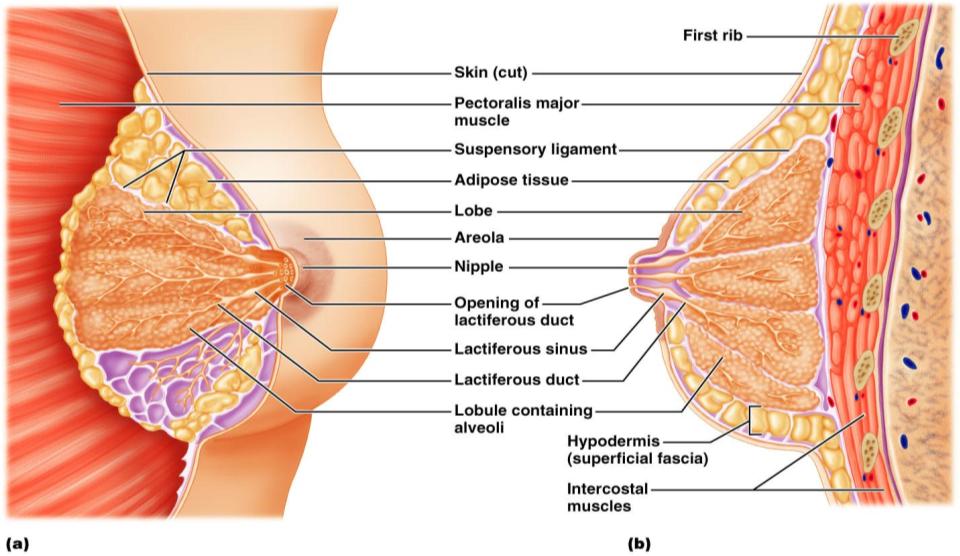 Figure 27.17
Breast Cancer
Usually arises from the epithelial cells of the ducts
Risk factors include:
______________________________________________ or late menopause
No pregnancies or the _
Previous history of breast cancer or family history of breast cancer
Hereditary factors including mutations to the genes BRCA1 and BRCA2
___________________ of women with breast cancer have _
Detection and Treatment
Early detection is by _________________________________________  and mammography

Treatment depends upon the characteristics of the lesion

Radiation, chemotherapy, and surgery followed by irradiation and chemotherapy

Today, _______________________________________ is the surgery used rather than radical mastectomy
Oogenesis
Production of _

In the fetal period, oogonia (2n ovarian stem cells) multiply by mitosis and store nutrients

___________________________________ appear as oogonia are transformed into _
Oogenesis: Puberty
Primary oocytes begin meiosis but _

At puberty, one activated primary oocyte produces two haploid cells  
The first _
The secondary _

The secondary oocyte arrests in ______________________________________                         and is ovulated
Oogenesis: Puberty
_____________________________________ the second oocyte completes meiosis II, yielding:

One large ovum (the functional gamete)

A tiny second _
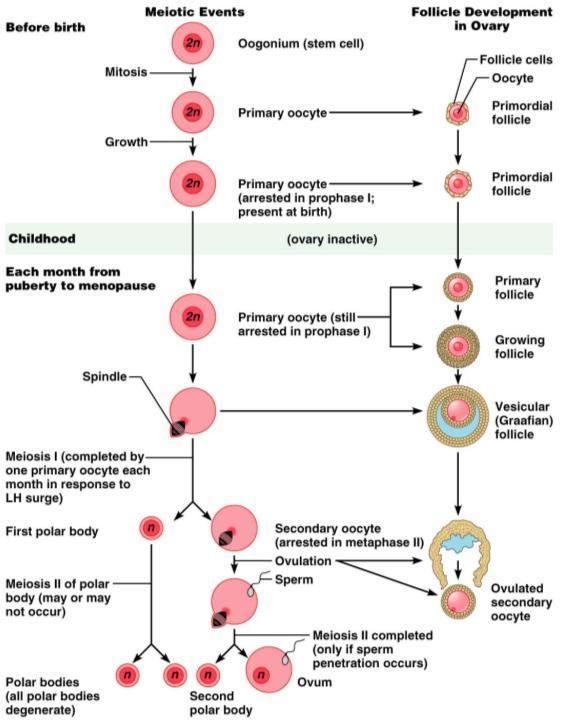 Ovarian Cycle
Monthly series of events associated with the maturation of an egg
 
period of ________________________________________ (days 1–14)
 
 period of corpus luteum activity (days 14–28)
Ovulation occurs _
Follicular Phase
The primordial follicle, directed by the oocyte, becomes a _
Primary follicle becomes a _
The theca folliculi and granulosa cells cooperate to produce estrogens
The ___________________________________ forms around the oocyte
The antrum is formed
Follicular Phase
The secondary follicle becomes a vesicular follicle
The ____________________________________ and isolates the oocyte and the corona radiata
The full size follicle (vesicular follicle) _________________________________  from the external surface of the ovary
The primary oocyte completes meiosis I, and the stage is set for ovulation